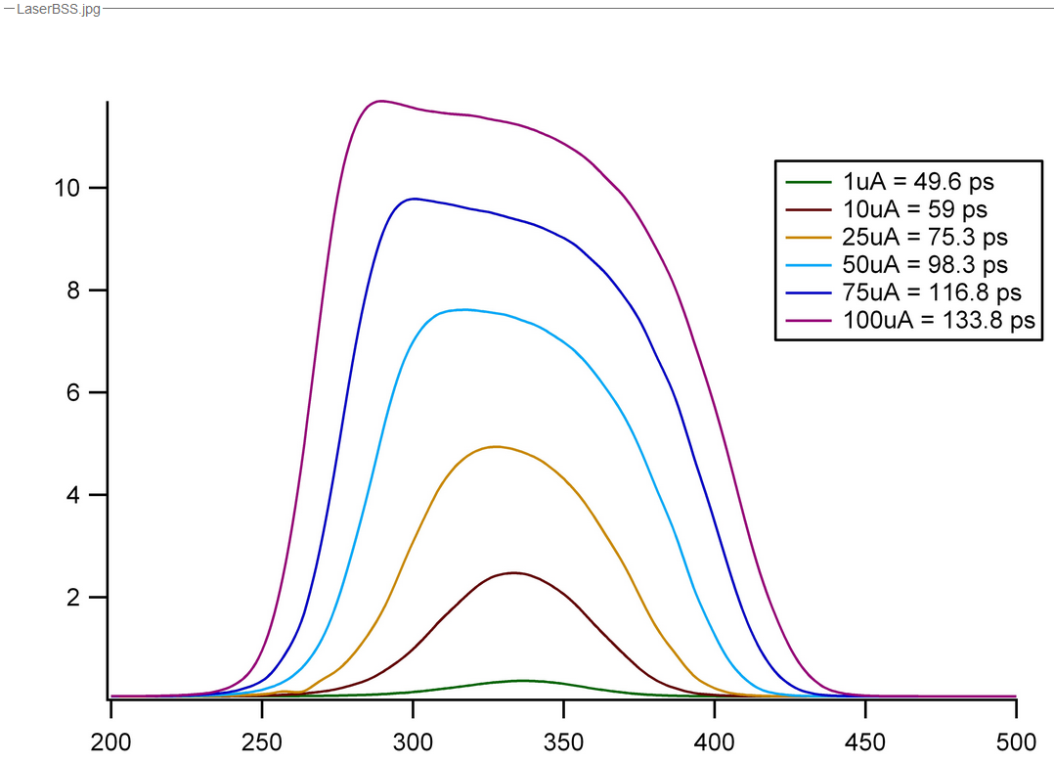 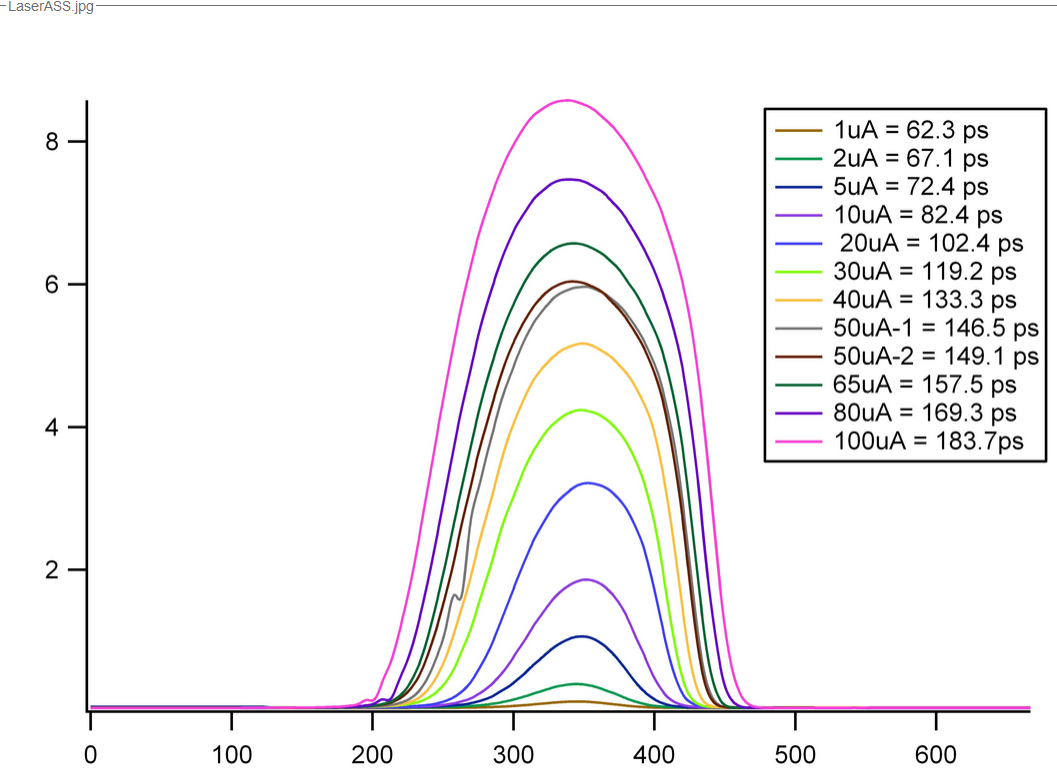 Why prominent distortion on B laser?
Did we all use Pcup current?
Was the 18 ps window deconvolved?
Consistent with 2014 results?
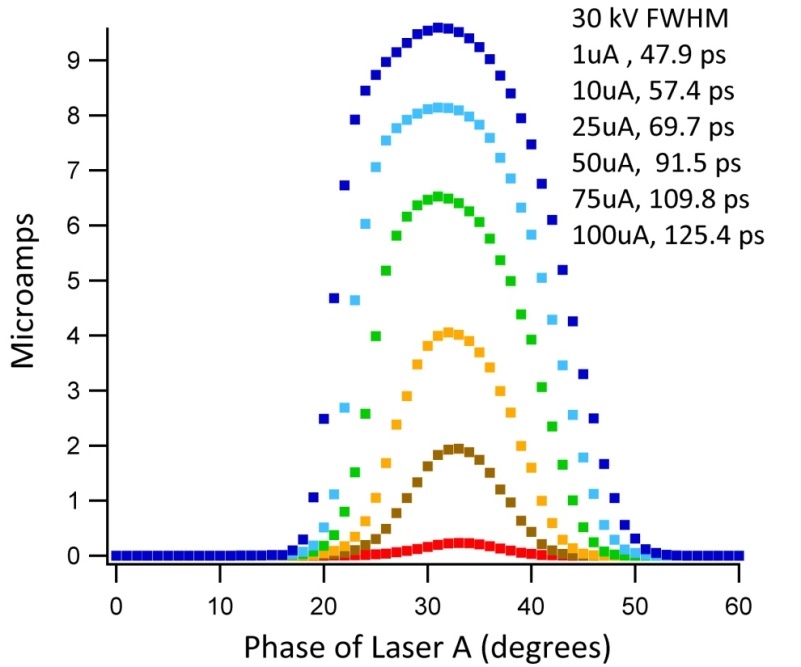 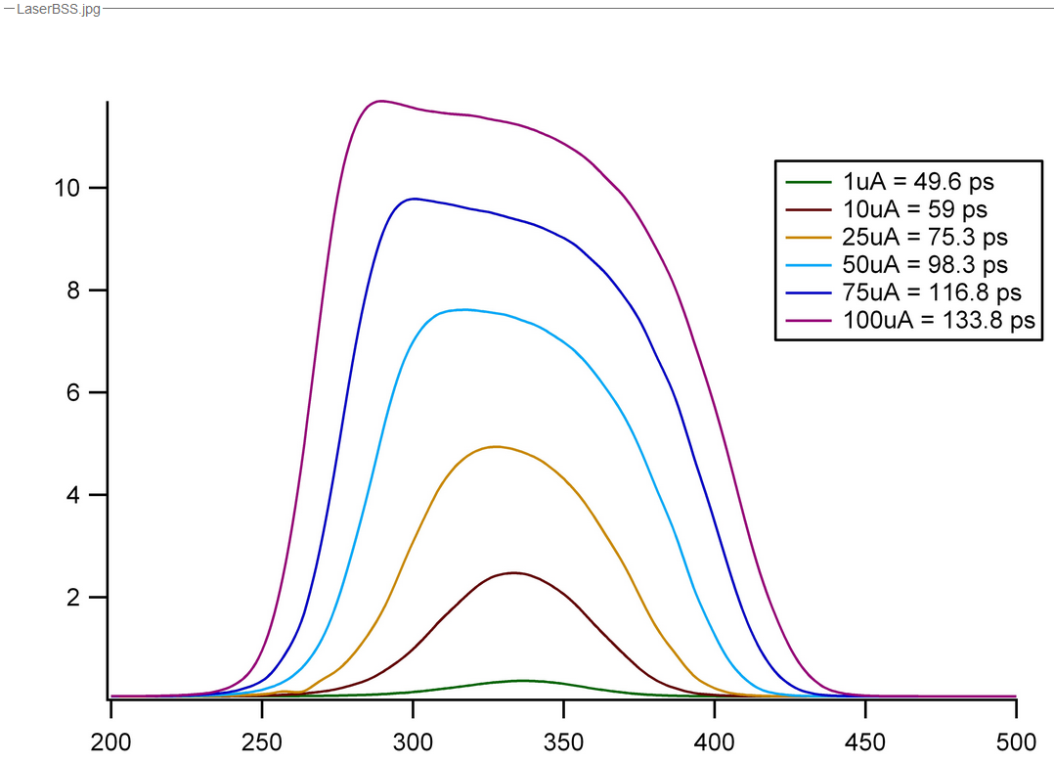 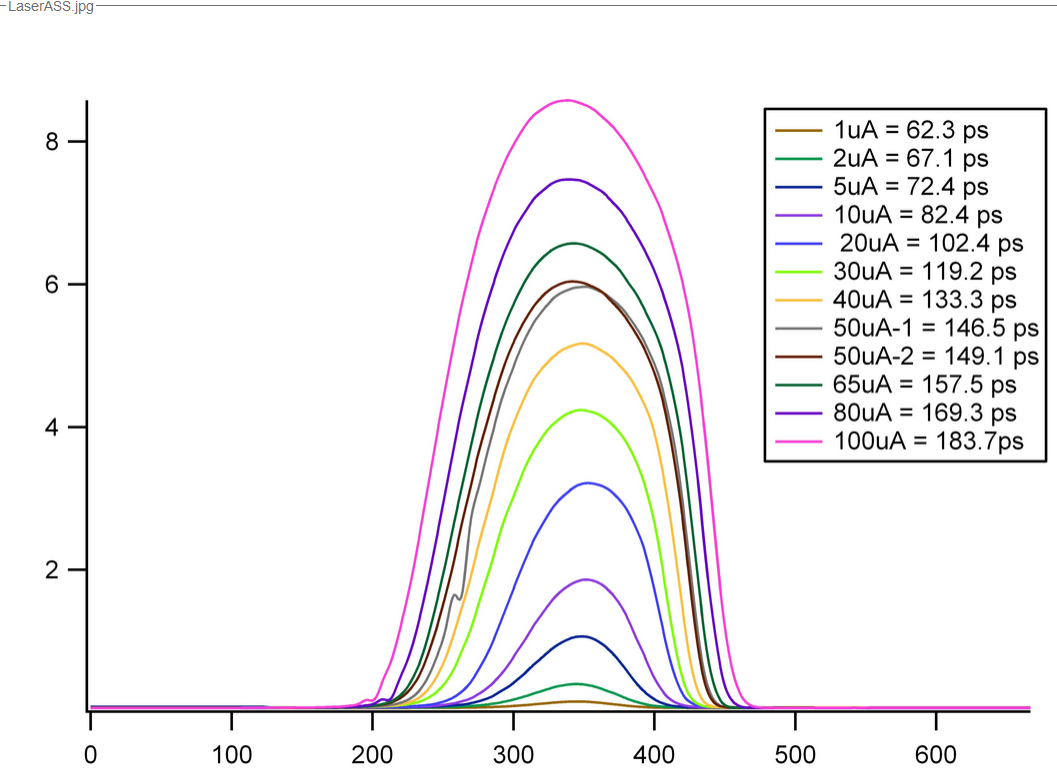 Did we all use Pcup current?
Was the 18 ps window deconvolved?
Consistent with 2014 results?
Plotted vs bunch charge, why the offset?
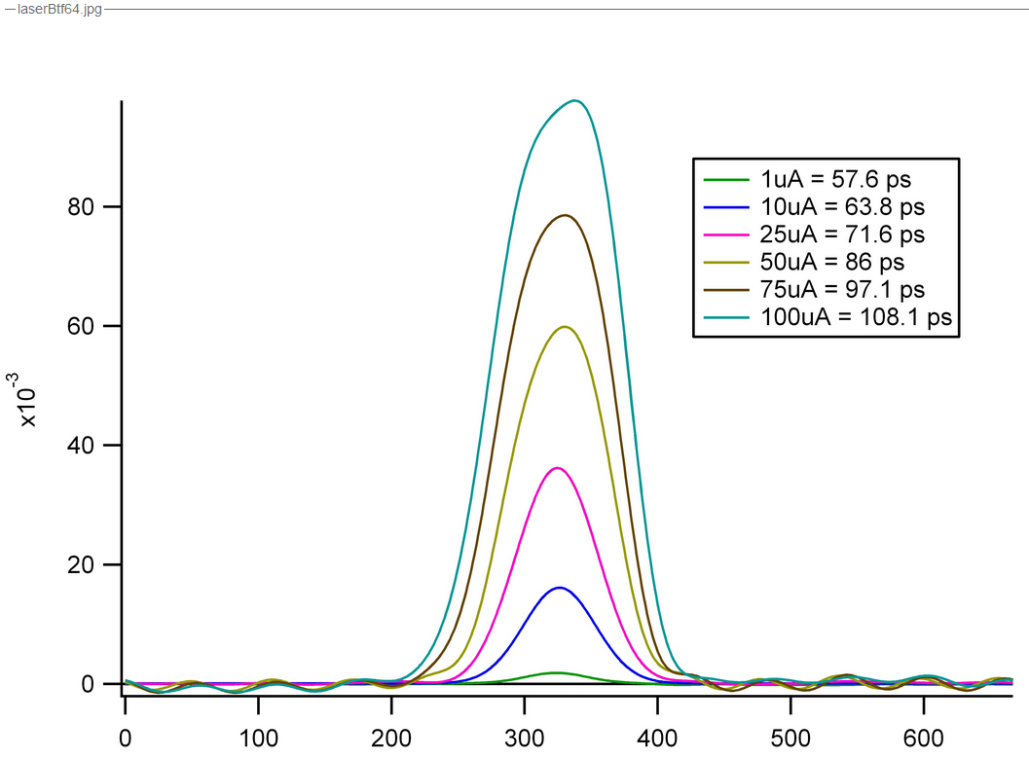 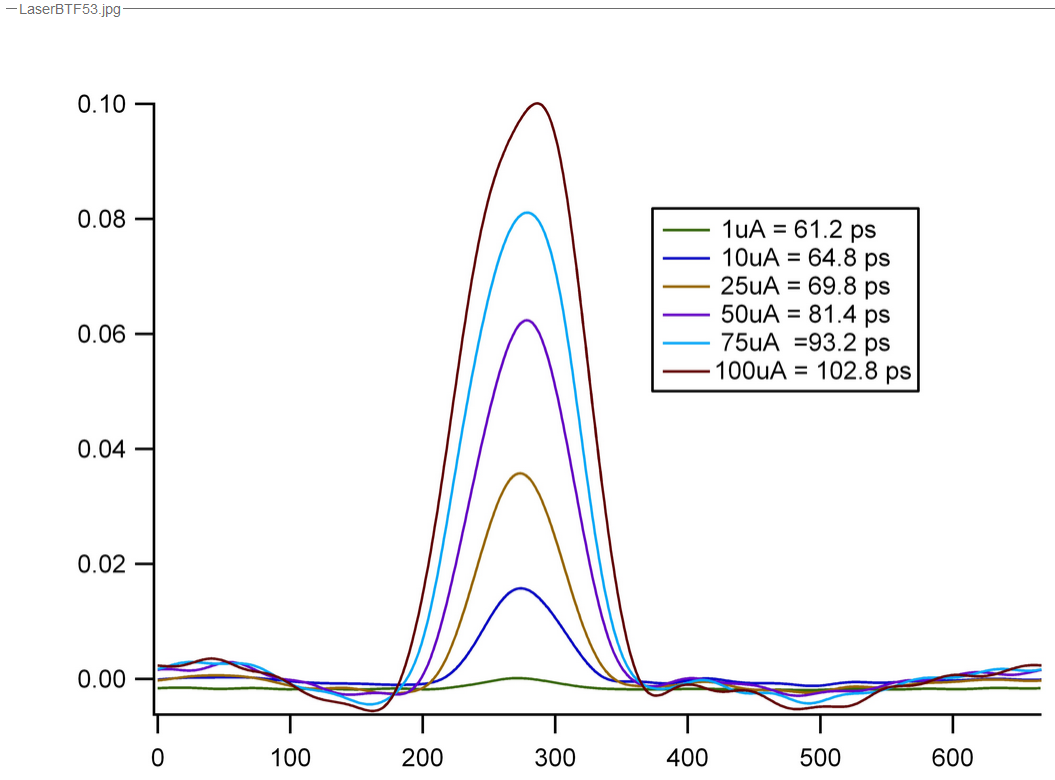 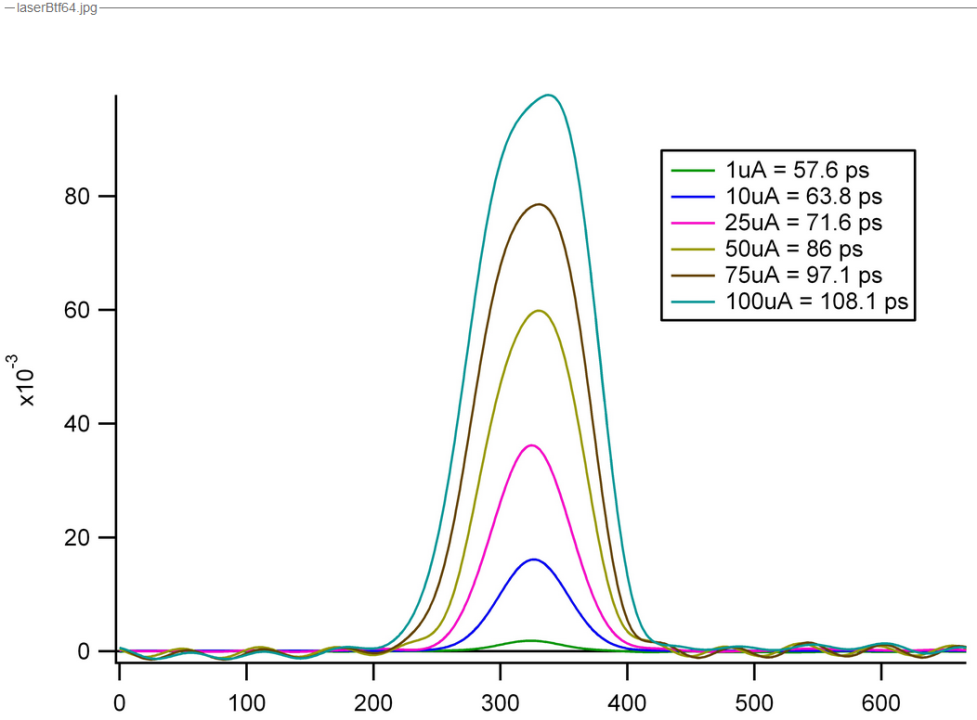 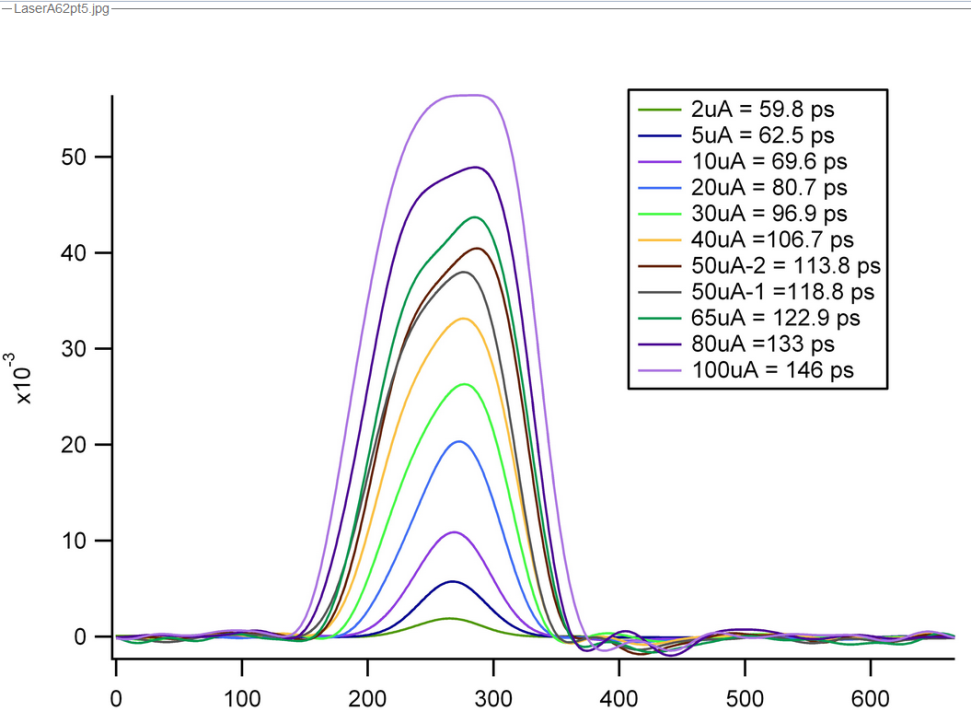 Did we all use Pcup current?
Did we deconvolve the scope bandwidth?
Why does harmonic cavity not see pulses < 60ps?
Why doesn’t the harmonic cavity see bunches < 60ps?
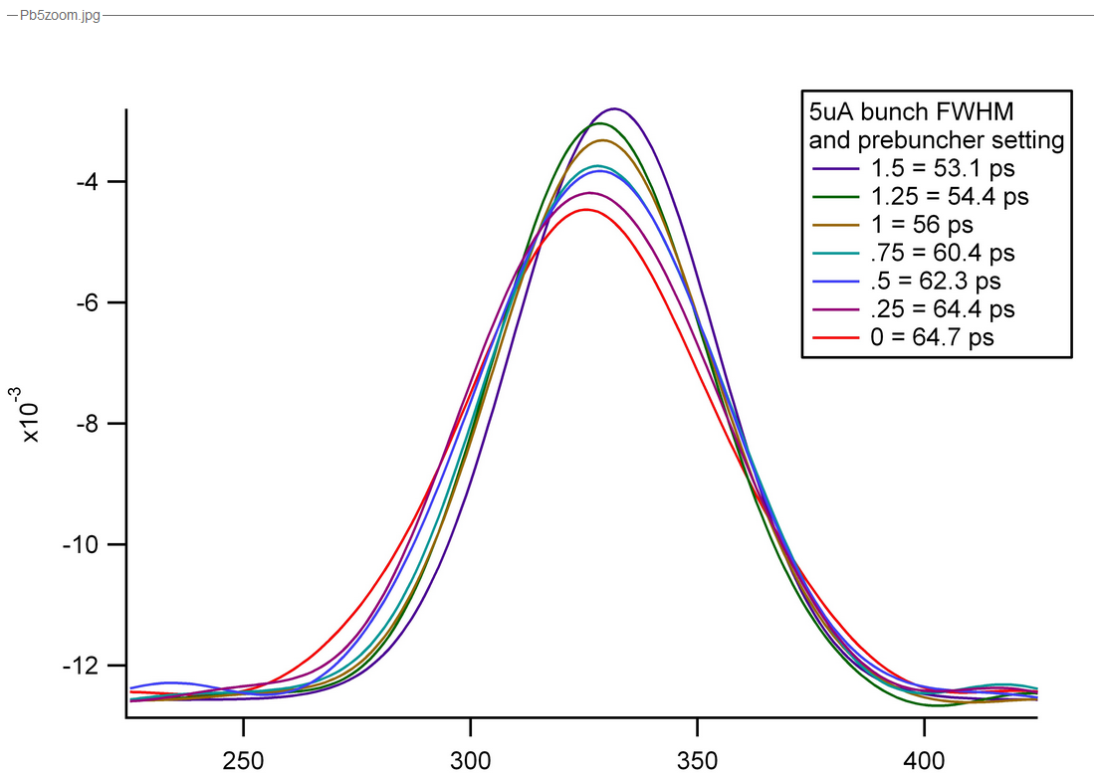 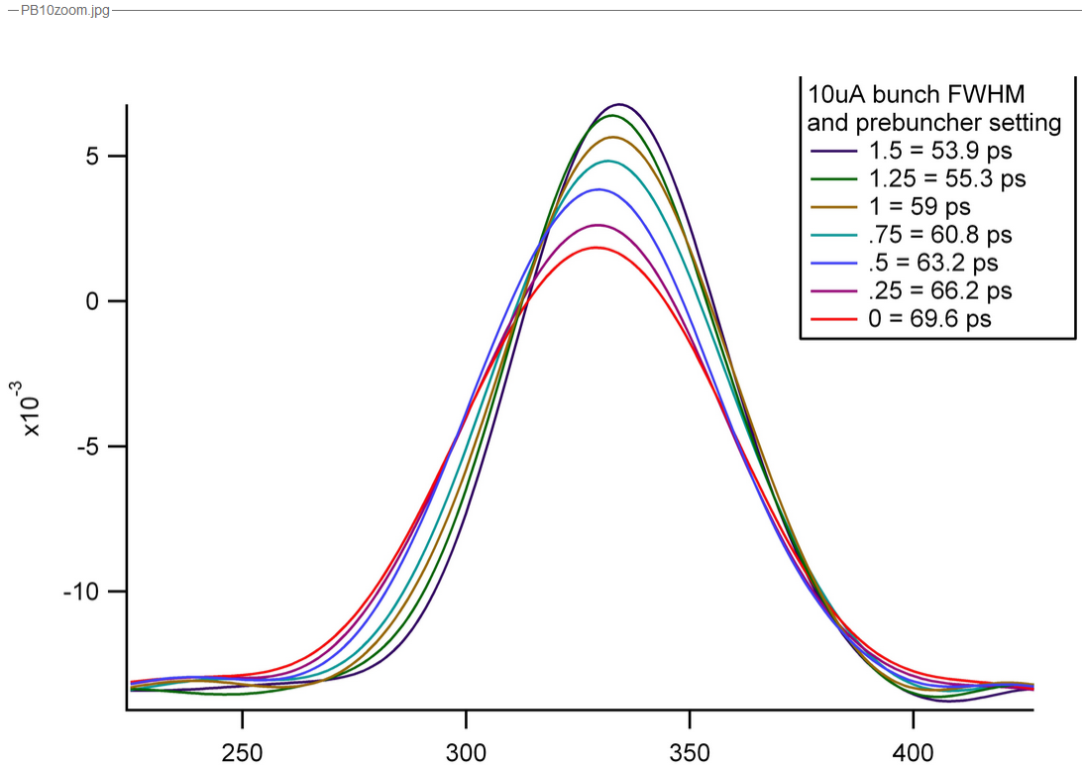 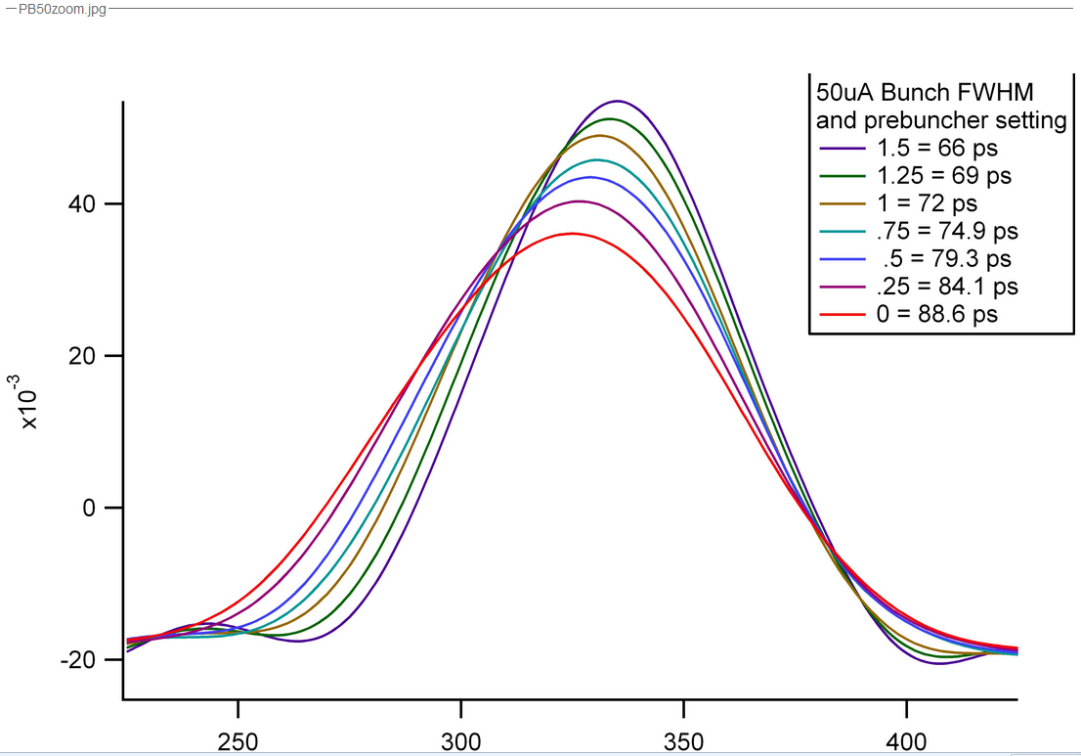 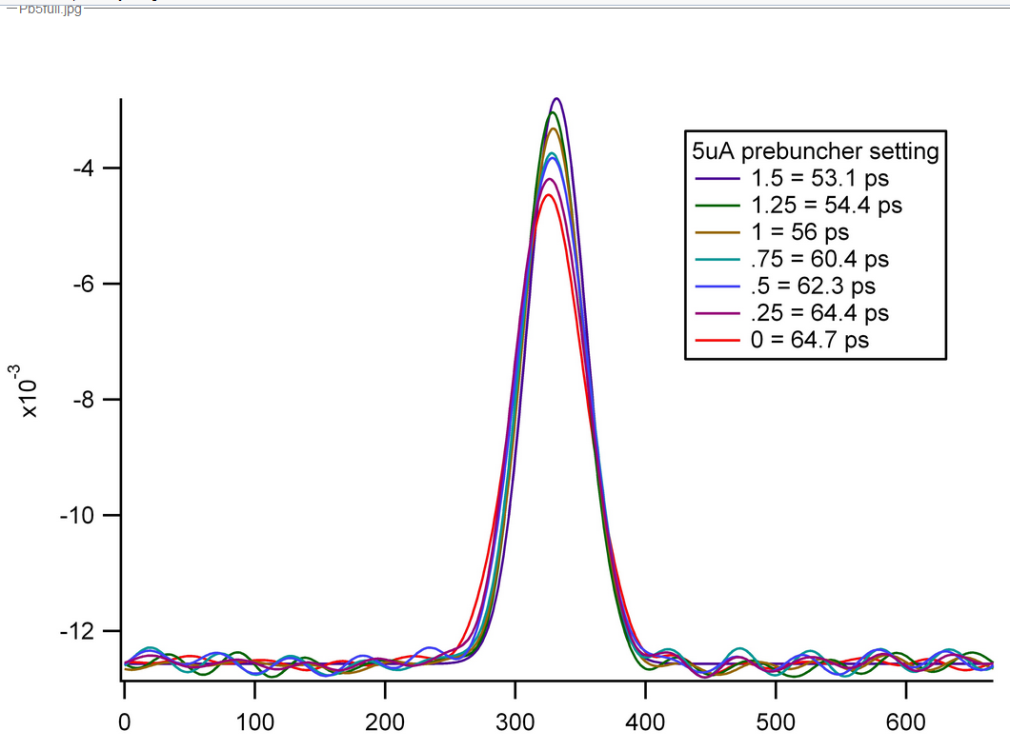 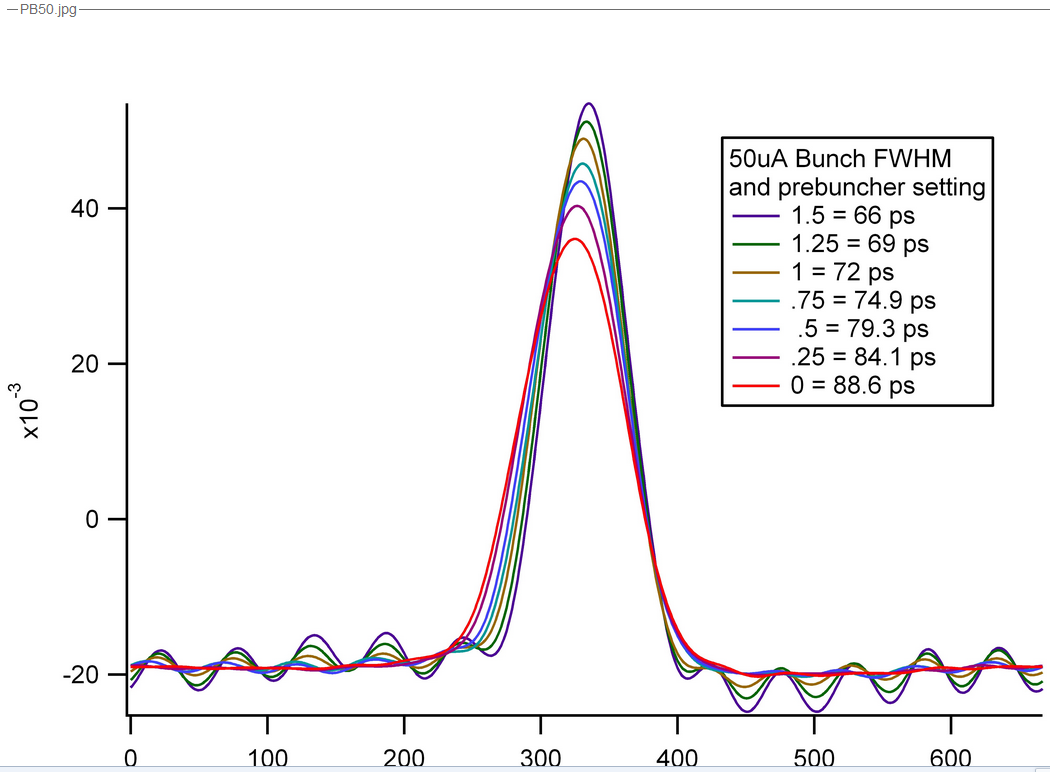 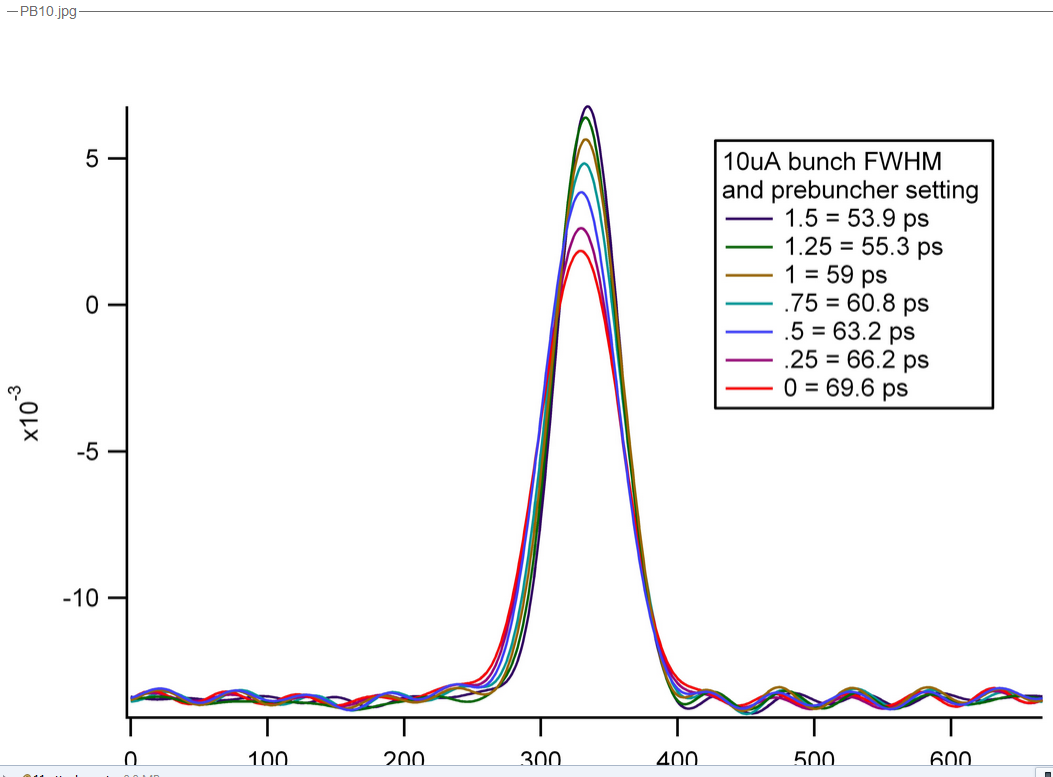